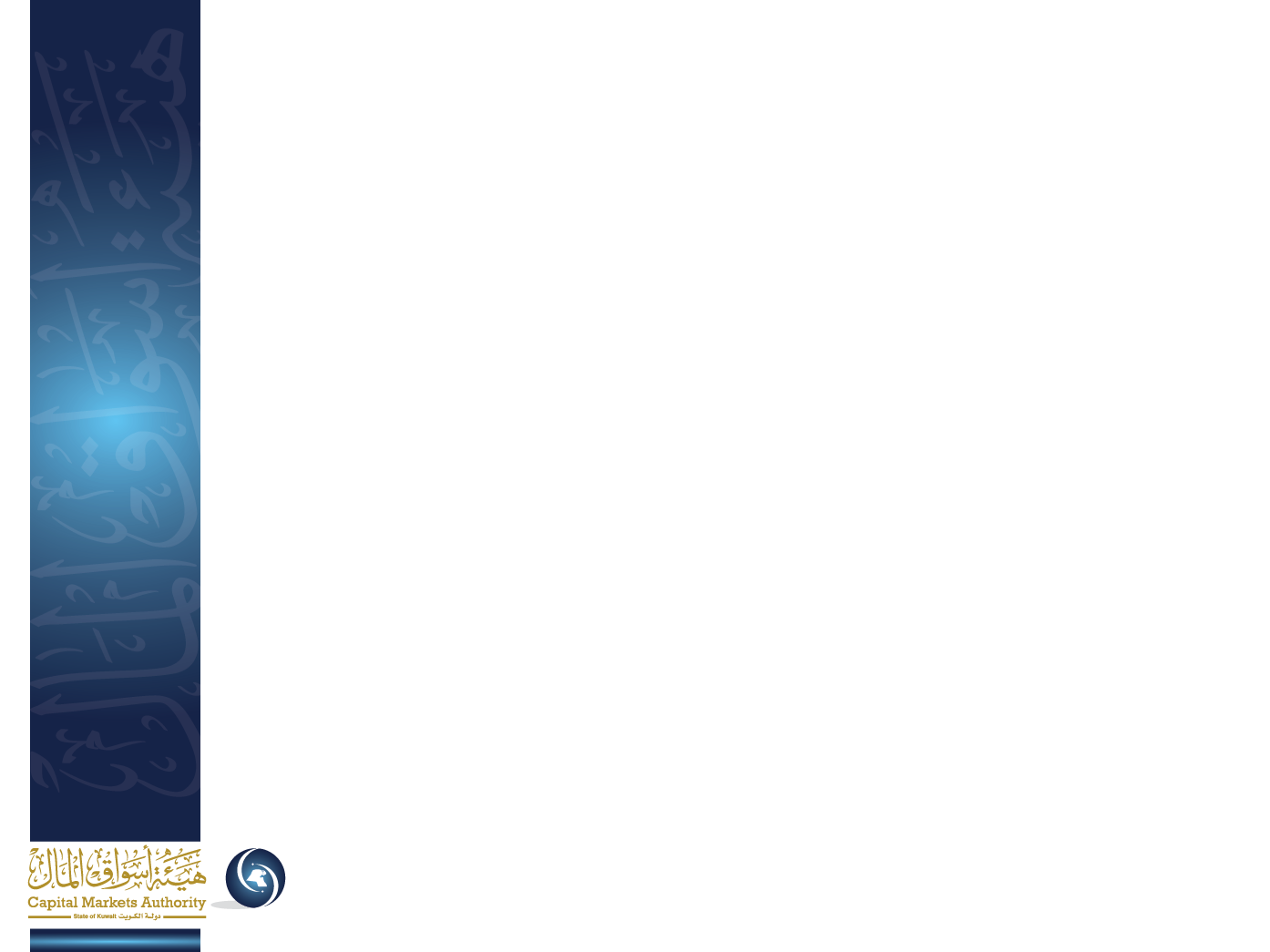 ورشة عمل
المعلومات الجوهرية وآلية الإفصاح عنها 
جاسم يوسف الدريس
إدارة الإفصاح
28 ابريل 2015
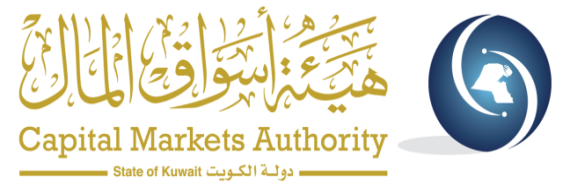 مقدمــــــــة
تهدف هذه الورشة إلى توعية المختصين في الشركات المدرجة بتعليمات هيئة أسواق المال بشأن الإفصاح عن المعلومات الجوهرية و آلية الإعلان عنها. 

كما تسعى الهيئة من خلال هذه الورشة إلى التطبيق الأمثل لتعليمات الإفصاح عن المعلومات الجوهرية وذلك للوصول إلى أفضل سبل تطبيق سياسة الإفصاح الكامل بما يحقق العدالة والشفافية ويمنع تعارض المصالح واستغلال المعلومات الداخلية.
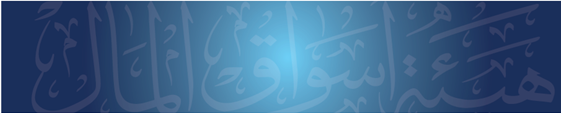 2
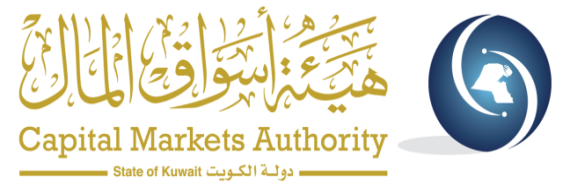 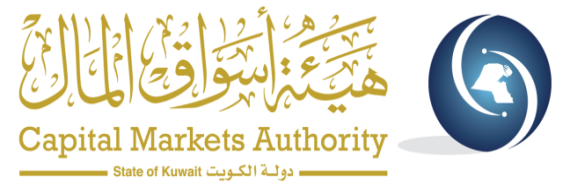 جدول أعمال الورشة
سوف نقوم من خلال هذه الورشة بمناقشة المواضيع التالية: 

أهداف تعليمات الإفصاح عن المعلومات الجوهرية.

نبذة عن تعليمات الهيئة بشأن الإفصاح عن المعلومات الجوهرية.

أمثلة عن كيفية التعامل مع المعلومات الجوهرية.
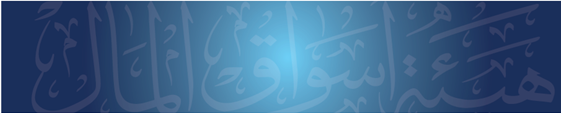 3
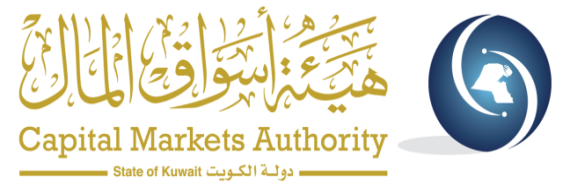 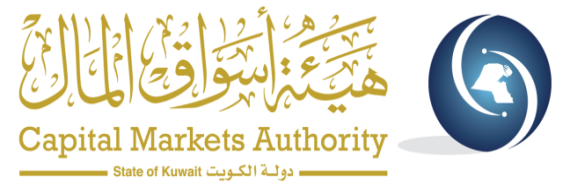 أهداف تعليمات الإفصاح عن المعلومات الجوهرية
تهدف تعليمات الهيئة بشأن الإفصاح عن المعلومات الجوهرية إلى: 

معالجة وتنظيم إجراءات قيام المصدرين بالإفصاح عن المعلومات الجوهرية.

إيضاح آلية الإعلان عن المعلومات الجوهرية.

توفير المعلومات الكافية وبشكل عادل للمستثمر الحصيف لتمكينه من اتخاذ قراراته الاستثمارية.
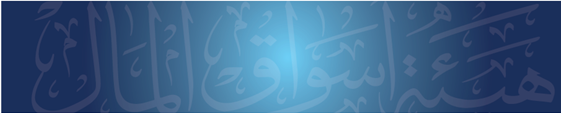 4
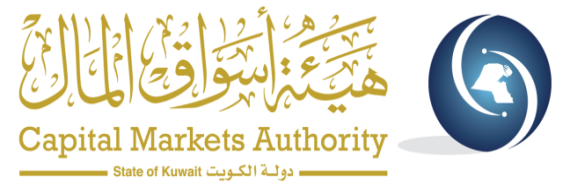 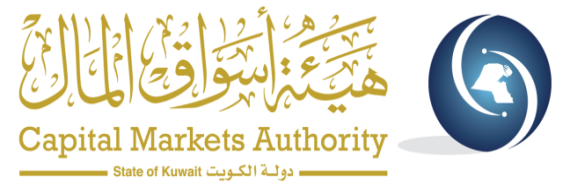 نبذة عن تعليمات الهيئة بشأن الإفصاح عن المعلومات الجوهرية
تعريف المعلومة الجوهرية:
هي معلومة لدى المُصْدِرْ تتعلق بنشاطه أو بشخصه أو بمركزه المالي أو إدارته.
 لا تكون معرفتها متاحة للجمهور والمتعاملين.
  لها تأثير على أصوله أو خصومه أو وضعه المالي. 
يمكن أن تؤدي إلى تغير في سعر أو حجم تداول أسهم المصدر. 
يمكن أن تؤثر في قدرة المصدر على الوفاء بالتزاماته.
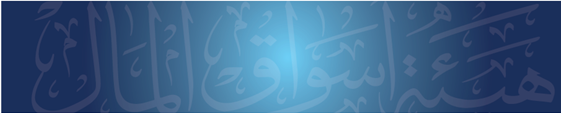 5
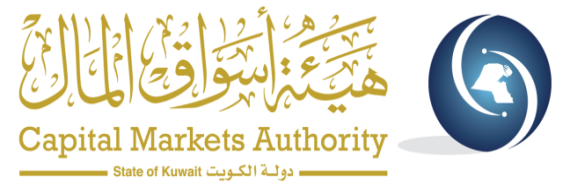 نبذة عن تعليمات الهيئة بشأن الإفصاح عن المعلومات الجوهرية
توقيت الإفصاح عن المعلومة الجوهرية:
أ. محددات عامة: 
يجب على المصدر أن يقوم بالإفصاح فوراً دون إبطاء عن المعلومة الجوهرية. 
يكون الإفصاح عن المعلومة الجوهرية خلال أوقات عمل الهيئة والبورصة في حال توافرها.
في حال توافر المعلومة الجوهرية خارج أوقات عمل الهيئة والبورصة فيكون الإفصاح قبل بدء جلسة التداول التالية من توافر المعلومة.
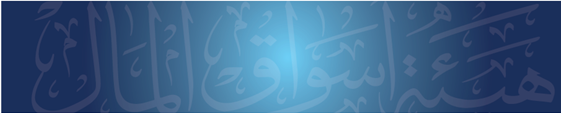 6
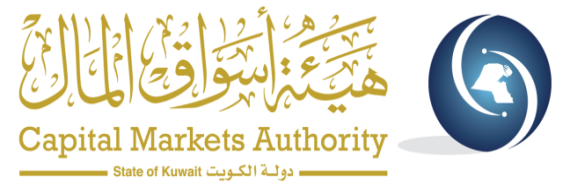 نبذة عن تعليمات الهيئة بشأن الإفصاح عن المعلومات الجوهرية
يتبع: توقيت الإفصاح عن المعلومة الجوهرية:

ب. محددات خاصة: في حال إذا كانت أسهم المصدر مدرجة في بورصة أجنبية يتم الإفصاح على النحو التالي :
خلال أيام العمل في كلا البلدين: ضرورة الإفصاح عن المعلومات الجوهرية بشكل متزامن محلياً و خارجياً.
خلال أوقات الإجازات الرسمية في دولة الكويت: 
الإعلان عن المعلومة المفصح عنها في صحيفتين يوميتين محليتين.
نشر المعلومات المفصح عنها من خلال الموقع الإلكتروني للمصدر.
مخاطبة الهيئة والبورصة فوراً و دون إبطاء – و قبل بدء جلسة التداول – لدى عودة العمل بالإعلان و بكافة تفاصيل المعلومة الجوهرية.
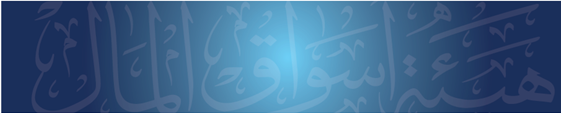 7
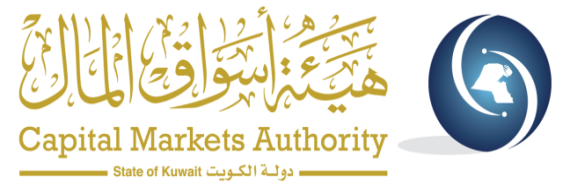 نبذة عن تعليمات الهيئة بشأن الإفصاح عن المعلومات الجوهرية
تأجيل الإفصاح عن المعلومات الجوهرية:
يجوز للمصدر بأن يطلب تأجيل الإفصاح عن بعض المعلومات الجوهرية والتي يجب أن تبقى سرية حتى تصل التطورات إلـى مراحلها النهائية ، شريطة التالي:
أن يكون غير منطوياً على احتمال تضليل لجمهور المتداوليــن.
 تقديم طلب التأجيل للهيئة متضمنا كافة التفاصيل المتعلقة بالمعلومة.
 تعهد المصدر بالحفاظ على السرية التامة.
 ملاحظة: يتعين على المصدر الإفصاح فوراً  في حال :
عدم موافقة الهيئة على طلب تأجيل الإفصاح.
وجود حركة تداول غير اعتيادي على الورقة المالية للمصدر.
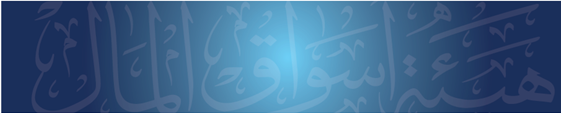 8
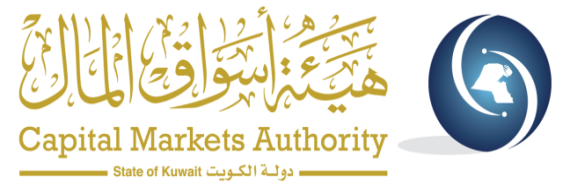 نبذة عن تعليمات الهيئة بشأن الإفصاح عن المعلومات الجوهرية
التعامل مع الشائعات والأخبار:
عند وجود أخبار ، أو تكهنات ، أو معلومات متداولة بشأن المُصْدِرْ فإنه يجب أن يتم التعقيب عليها من قبل المصدر بإيضاحها أو تأكيدها أو نفيها فوراً دون إبطاء بغض النظر عما إذا كانت صحيحة أم لا.
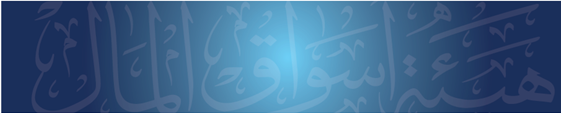 9
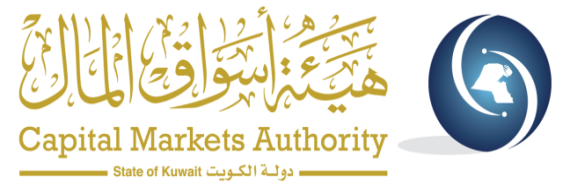 نبذة عن تعليمات الهيئة بشأن الإفصاح عن المعلومات الجوهرية
نشاط التداول غير الاعتيادي:
عند حدوث نشاط تداول غير اعتيادي على سهم المصدر فإنه يستوجب عليه تحديد أسباب هذا التداول و الإفصاح للهيئة والسوق على النحو التالي:
إعادة الإفصاح عن معلومة جوهرية سابقة تم الإفصاح عنها أدت إلى التداول غير الاعتيادي. 
إصدار تعقيب على تكهنات أو أخبار أو شائعات أو معلومات متداولة بشأنه.
الإفصاح عن معلومة جوهرية لم يسبق أن قام المصدر بالإفصاح عنها.
إصدار إعلان عام بأنه لم تطرأ تطورات حدثت مؤخراً من شأنها التأثير على المصدر إن كان المصدر غير قادر على تحديد سبب التداول غير الاعتيادي.
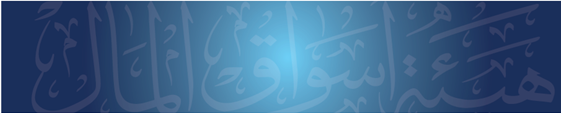 10
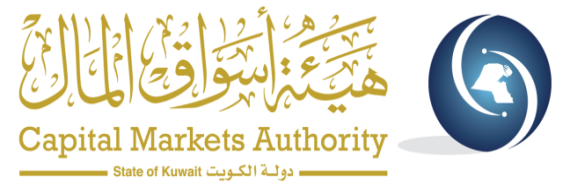 نبذة عن تعليمات الهيئة بشأن الإفصاح عن المعلومات الجوهرية
آلية الإفصاح عن المعلومات الجوهرية:
يتعين على المصدر الإفصاح بمخاطبة الهيئة و البورصة بالإعلان المتضمن للمعلومة المراد الإفصاح عنها ، مع مراعاة الآتي عند إعداد الإعلان:
أن يكون واقعياً وواضحاً وعادلاً.
أن يحتوي على قدر كافي من المعلومات والبيانات.
تجنب حذف الحقائق أو تجاهلها.
عدم عرض التوقعات الإيجابية للمعلومة على أنها مؤكدة ، مع عرض التوقعات معززة بأسس واقعية كافية.
تجنب استخدام المصطلحات الترويجية.
تجنب الإفراط في استخدام المصطلحات التقنية.
ذكر الأثر المتوقع للمعلومة الجوهرية على الوضع المالي للشركة.
إعداد الإعلان من موظفين لديهم إطلاع و دراية بالمواضيع التي سيتم الإفصاح عنها.
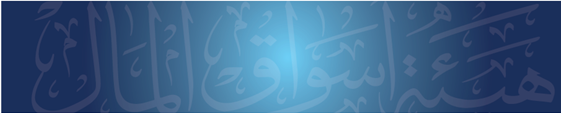 11
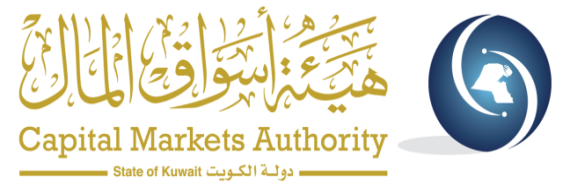 نبذة عن تعليمات الهيئة بشأن الإفصاح عن المعلومات الجوهرية
نشر المعلومات على الموقع الإلكتروني:
على المصدر نشر الإفصاحات عن المعلومات الجوهرية المتعلقة به على موقعه الإلكتروني بحلول نهاية ذات يوم العمل الذي قام خلاله بهذا الإفصاح.
الاحتفاظ بأرشيف على موقعه الإلكتروني لكافة الإفصاحات التي قام بها.
عدم الإفصاح عن معلومات جوهرية من خلال الموقع الإلكتروني قبل صدور الإفصاح في موقع البورصة.
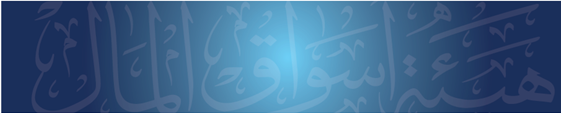 12
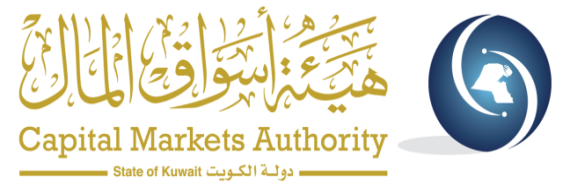 أمثلة عن كيفية التعامل مع المعلومات الجوهرية
الحالة: اطلاع الشركة على خبر أو شائعات تتعلق بها في وسائل الإعلام أو معلومات متداولة في أوساط المستثمرين من المرجح أن يكون لها تأثير على سعر الأسهم أو قرارات المستثمرين.
الإجراء المطلوب: مخاطبة سوق الكويت للأوراق المالية بالتعقيب على الخبر في سوق الأوراق المالية من خلال النفي أو التأكيد أو التوضيح.

الحالة: حدوث نشاط غير اعتيادي في التداول في أسهم الشركة من ناحية حجم التداول أو سعر الأسهم.
الإجراء المطلوب: مخاطبة سوق الكويت للأوراق المالية للتعقيب و تحديد أسباب ذلك النشاط غير  الإعتيادي في التداول.
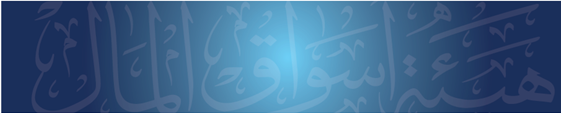 13
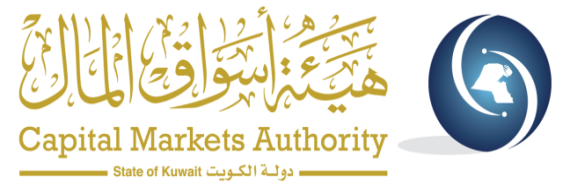 أمثلة عن كيفية التعامل مع المعلومات الجوهرية
الحالة: حصول الشركة على مناقصات أو الصفقات أو ابرامها عقود أو اتفاقيات المؤثرة

الإجراء المطلوب: يجب على الشركة الإعلان عن تلك الصفقة / المناقصة مع ذكر التفاصيل المتعلقة بهاو من ضمنها أثرها على المركز المالي ، مع التنويه بأن تلك التوقعات قابلة للتغيير أثناء فترة تنفيذ المناقصة نظرًا لظروف التنفيذ والتغيرات السعرية في هذا الشأن.


الحالة: توقيع الشركة لخطابات النوايا

الإجراء المطلوب: في حال توقيع الشركة على خطابات نوايا لعقد صفقات أو الدخول في شراكات أو ما شابهها من أمور لها تأثير على المركز المالي ، فإنه يتعين عليه اتخاذ أحدالإجراءين التاليين:
 الإفصاح عن هذه المعلومات الجوهرية مع ذكر انعكاساتها و تفاصيلها.
التقدم للهيئة بطلب تأجيل الإفصاح عن تلك المعلومة الجوهرية.
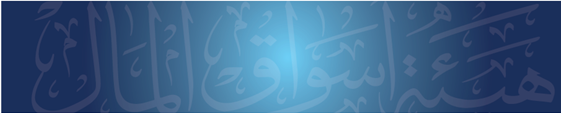 14
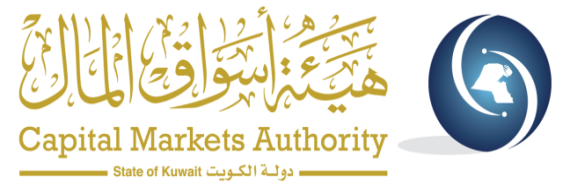 أمثلة عن كيفية التعامل مع المعلومات الجوهرية
الحالة: تخلف الشركة المدرجة عن سداد ديونها أو التزاماتها أو الفوائد المترتبة عليها

الإجراء المطلوب: يتعين على الشركة الإفصاح في سوق الكويت للأوراق المالية عن هذه التغييرات أو التعديلات التي تطرأ على التزامات الشركة مع ذكر الأثر المتوقع على المركز المالي، بالإضافة إلى تفاصيل تلك المعلومة الجوهرية.

الحالة: في حال وجود أي دعوى قضائية تؤثر على المسار العام لأعمال ونشاط الشركة أو في مركزها المالي أو في كيانها القانوني  ، و أي دعوى أو حكم قضائي يتعلق بأي عضو من أعضاء مجلس الإدارة وأي عضو من أعضاء الإدارة العليا والتنفيذية و له انعكاس مؤثر على الشركة أو الجهات التابعة لها

الإجراء المطلوب: يتعين على الشركة الإفصاح عن تلك القضايا و تبيان انعكاساتها على المركز المالي إن وجدت مع ذكر التفاصيل المتعلقة بها.
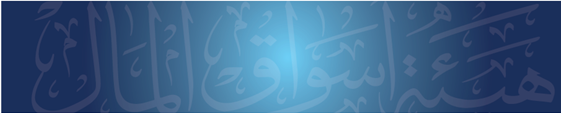 15
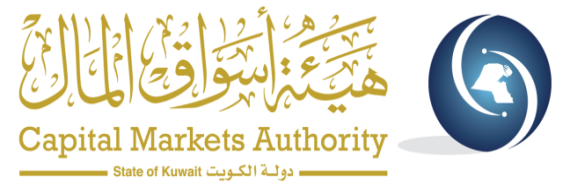 أمثلة عن كيفية التعامل مع المعلومات الجوهرية
الحالة: وجود تغيير في مجلس الإدارة أو الإدارة العليا والتنفيذية أو أعضاء هيئة الرقابة الشرعية أو مراقبي الحسابات الخارجيين 

الإجراء المطلوب: يتعين على الشركة الإفصاح عن هذه التغييرات أو التعديلات مع ذكر أسباب التغيير.

الحالة: قيام الشركة بإيقاف منتج قائم أو استحداث منتج جديد ، أو قيامها بالدخول أو التخارج من أحد الاستثمارات المؤثرة ، أو قيامها بشراء أو بيع أصل مؤثر 

الإجراء المطلوب: يتعين الشركة الإفصاح عن تلك المعلومة الجوهرية مع ذكر أثرها على الوضع المالي و تفاصيلها.
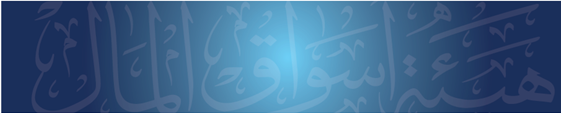 16
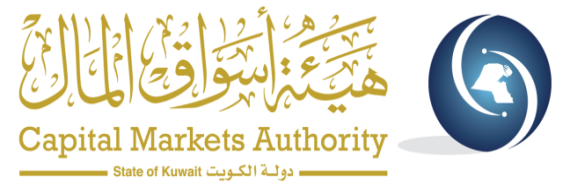 أمثلة عن كيفية التعامل مع المعلومات الجوهرية
الحالة: قيام الشركة بفسخ شراكة أو عقد أو تم سحب ترخيص أو وكالة منها أو انتقال حق انتفاع و كان للحدث أثر جوهري يتعلق بالمركز المالي للشركة 

الإجراء المطلوب: يتعين على الشركة الإفصاح عن هذه التغييرات مع ذكر انعكاساتها و تفاصيلها.

الحالة: إدراج أو انسحاب الشركة أو إحدى شركاتها التابعة أو الزميلة في أسواق مالية أخرى

الإجراء المطلوب: في حال إدراج الأوراق المالية للشركة أو إحدى شركاتها التابعة في بورصات أخرى أو سوق أجنبي أو انسحبت وألغت إدراجها من هذه الأسواق فإنه يتعين عليها الإفصاح عن تلك المعلومات مع ذكر التفاصيل المتعلقة بها.
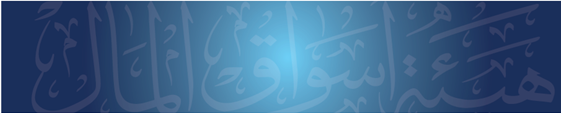 17
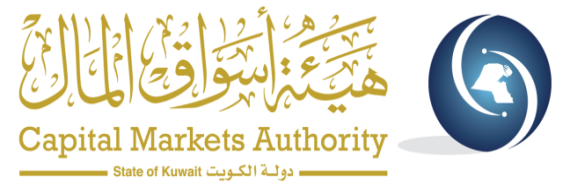 أمثلة عن كيفية التعامل مع المعلومات الجوهرية
الحالة: قيام أحد وكالات التصنيف الائتماني بتثبيت أو تغيير أو إصدار تصنيف ائتماني  للشركة أو أحد إصداراتها
الإجراء المطلوب: الإفصاح في سوق الكويت للأوراق المالية عن ذلك التصنيف مع تضمين الإفصاح فئة التصنيف الائتماني وما يعكسه التصنيف حول أوضاع المصدر أو الإصدار على المديين القصير والطويل الأجل ، بالإضافة إلى مدلولات التصنيف والنظرة المستقبلية ، و ترجمة دقيقة عن التصريح الصحفي أو الملخص التنفيذي للتقرير الصادر في هذا الشأن.
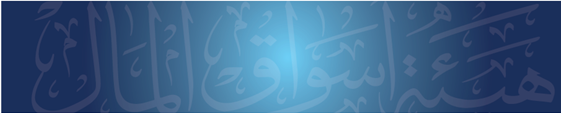 18
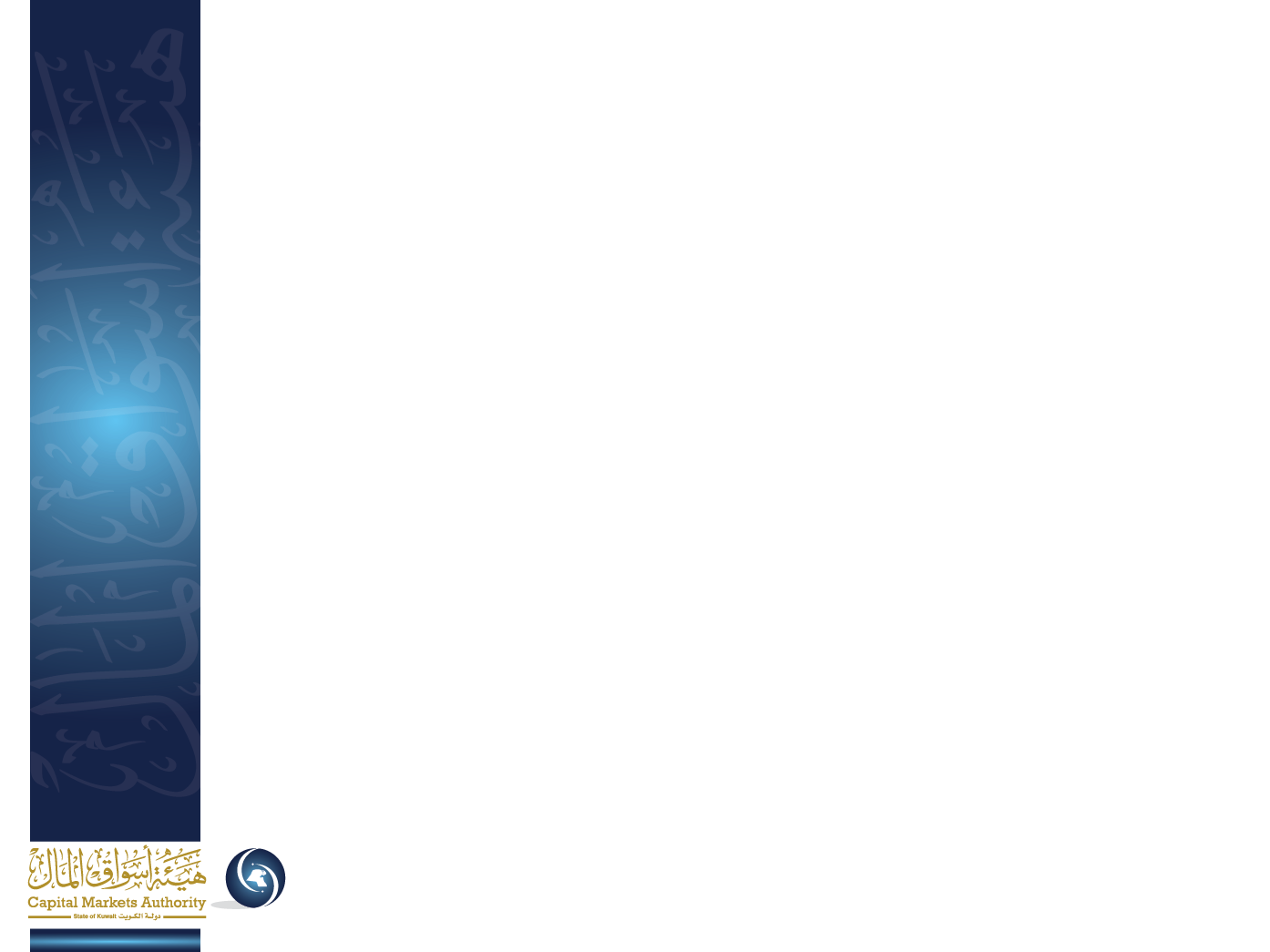 شــكــراً